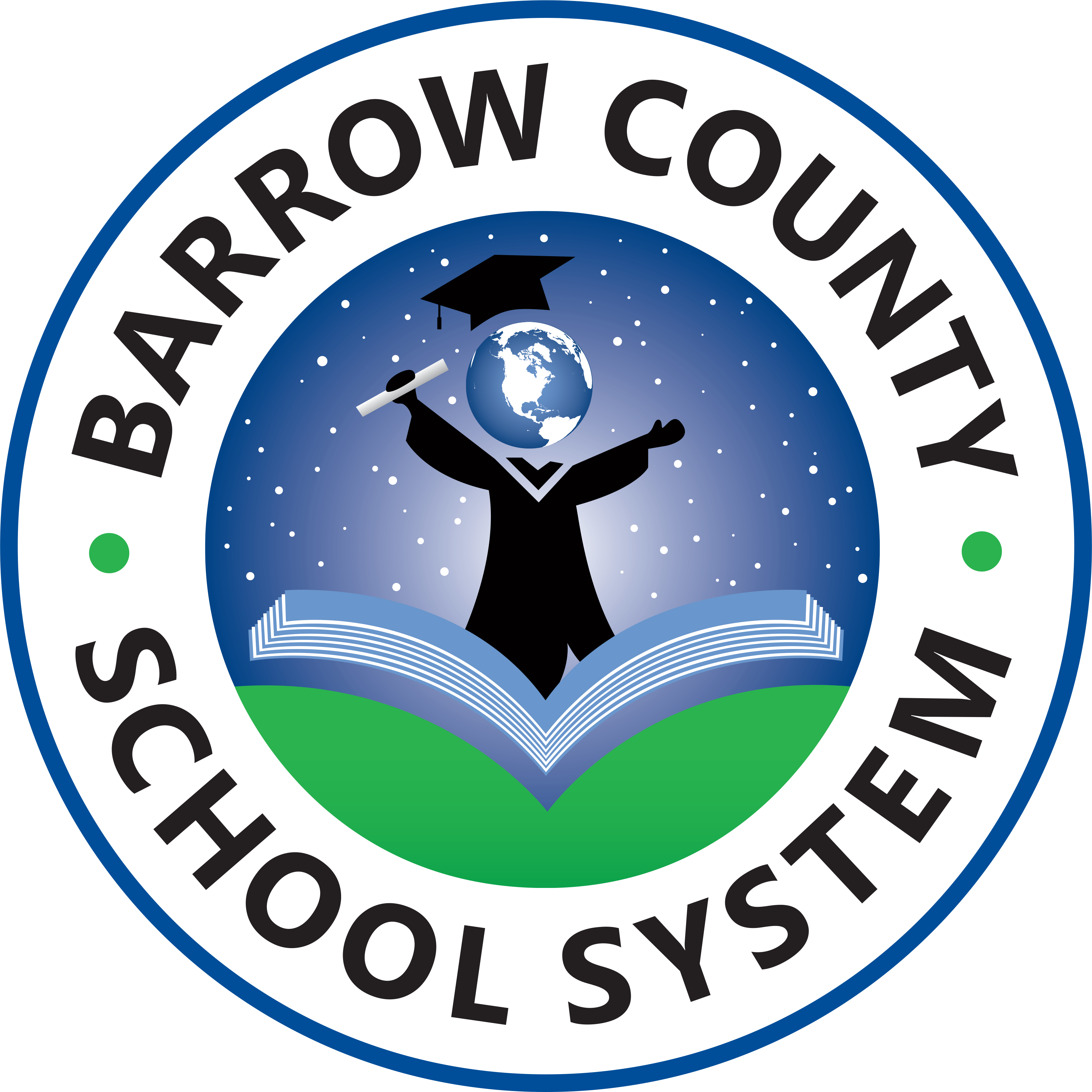 Milestones 2017End of Grade&End of Course Results
Milestones End of Grade Assessment 2017
Percentage Scoring Developing and Higher (Levels 2, 3, & 4)
Milestones EOG Assessment 2017
All Grades Combined
Percentage Scoring Developing and Higher (Levels 2, 3, & 4)
Milestones End of Course Assessment
Georgia v. Barrow 2017
Percentage Scoring Developing and Higher (Levels 2, 3, & 4)
Milestones End of Course Assessment
Barrow 2016 v. Barrow 2017
Percentage Scoring Developing and Higher (Levels 2, 3, & 4)